There is only Zuul
Configuring and customizing 
the Zuul API gateway
Spencer Gibb
twitter: @spencerbgibb
email: sgibb@pivotal.io
Shoutout to
Michael Minella
for some slides and theme
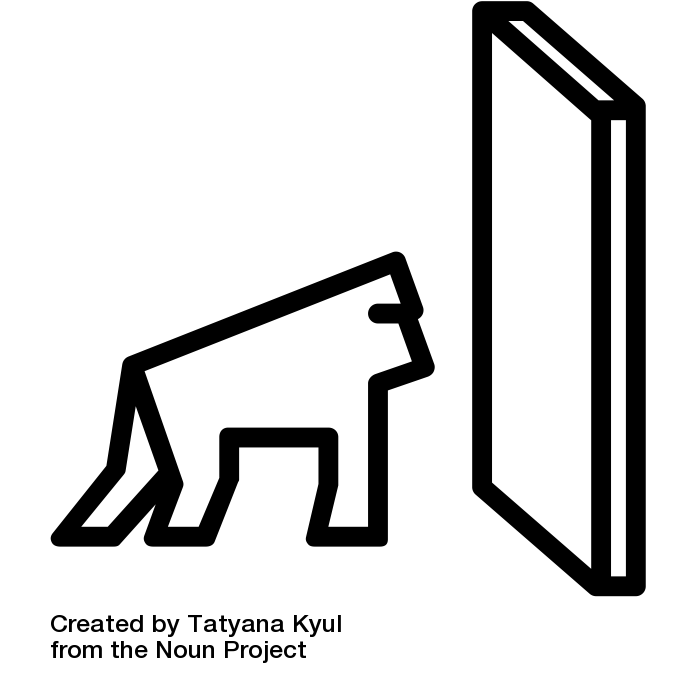 MONOLITHS
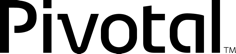 [Speaker Notes: Let’s talk about the past
Tight coupling between data models and business logic
Operationally hard to deploy/troubleshoot/etc
Delayed time to market]
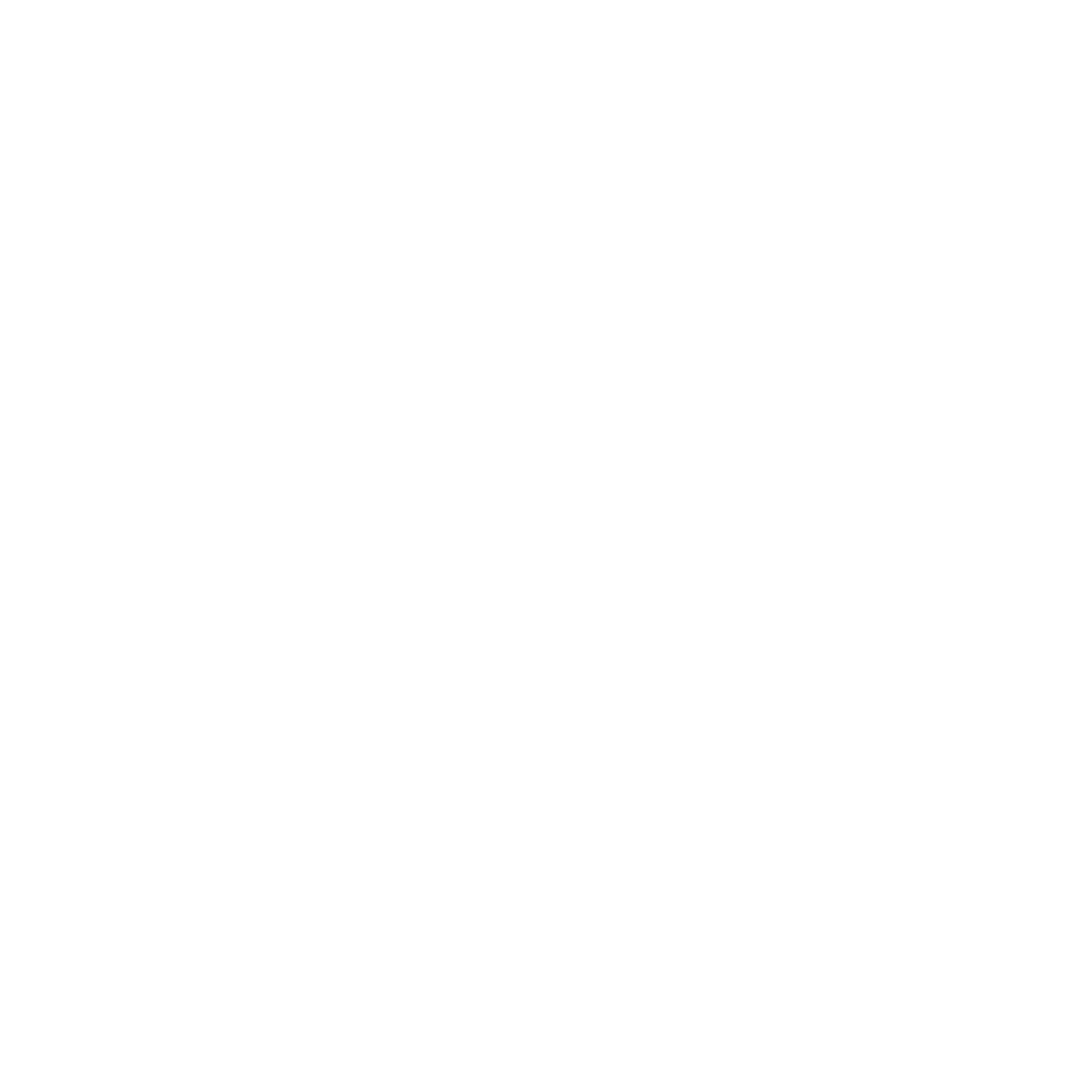 MULTIPLE ENDPOINTS 
& APPLICATIONS
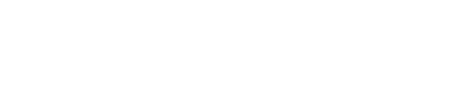 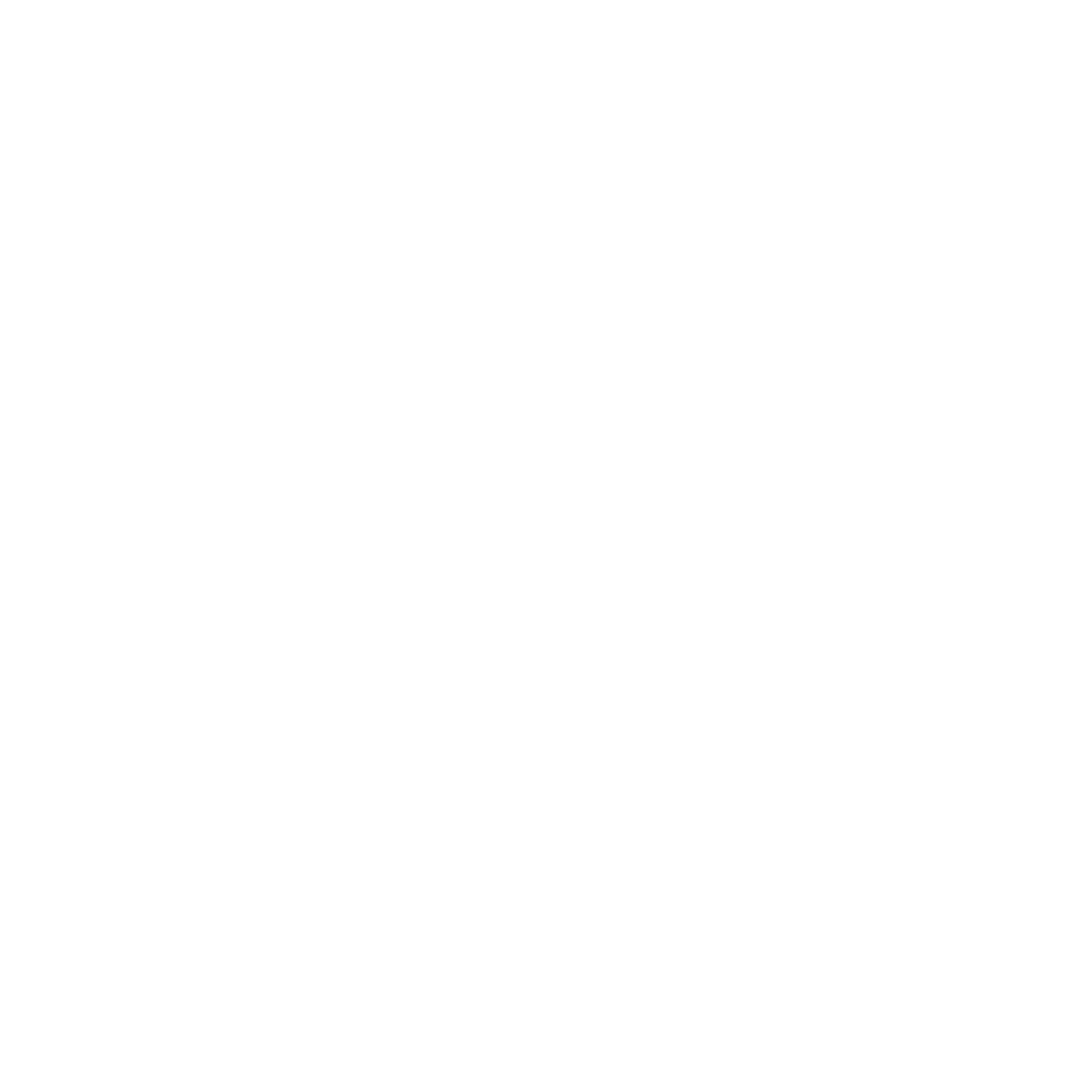 LARGE COMPLEX
ARTIFACTS
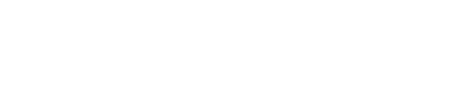 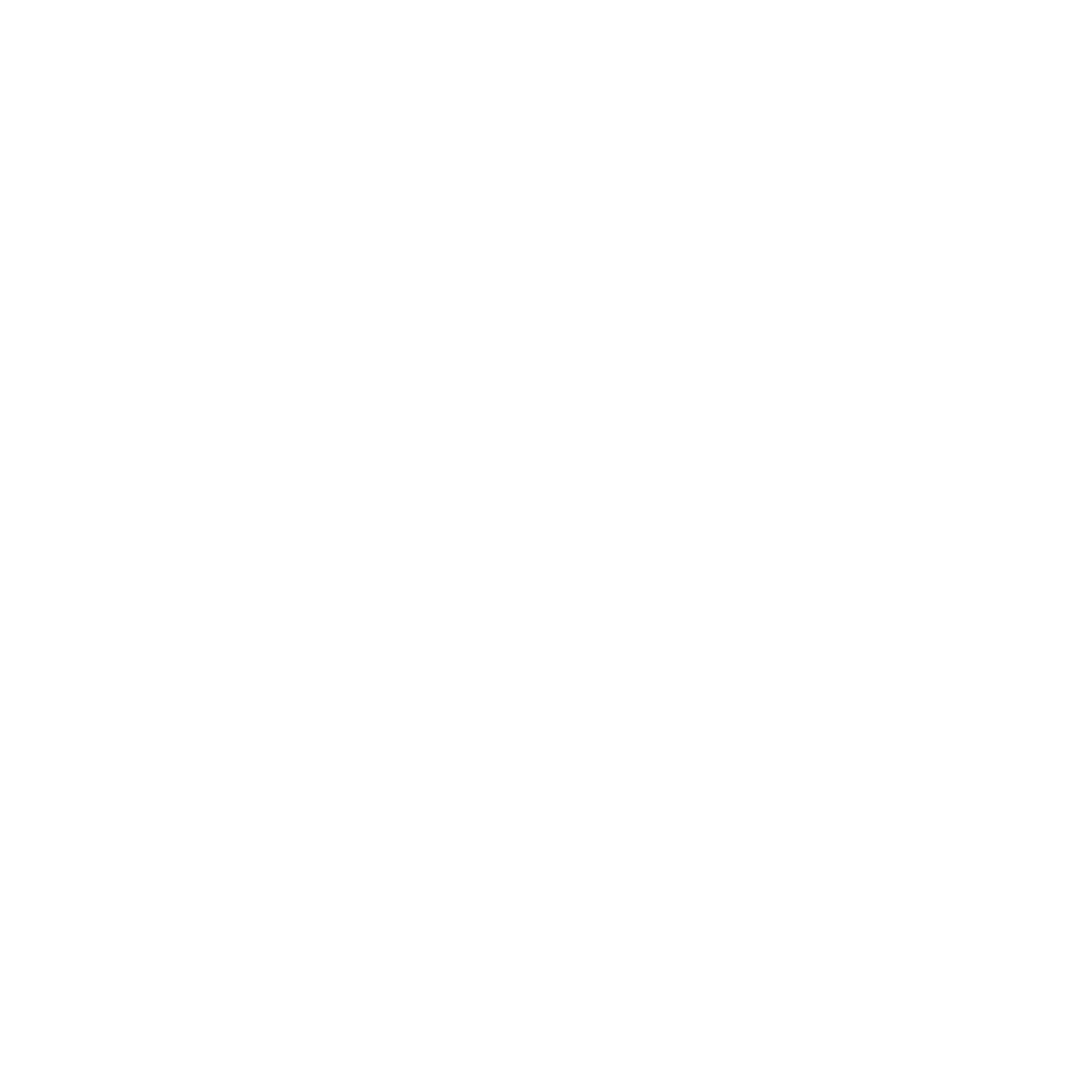 DIFFICULT
TO TEST
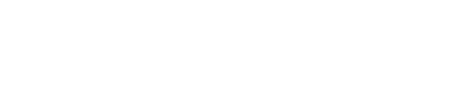 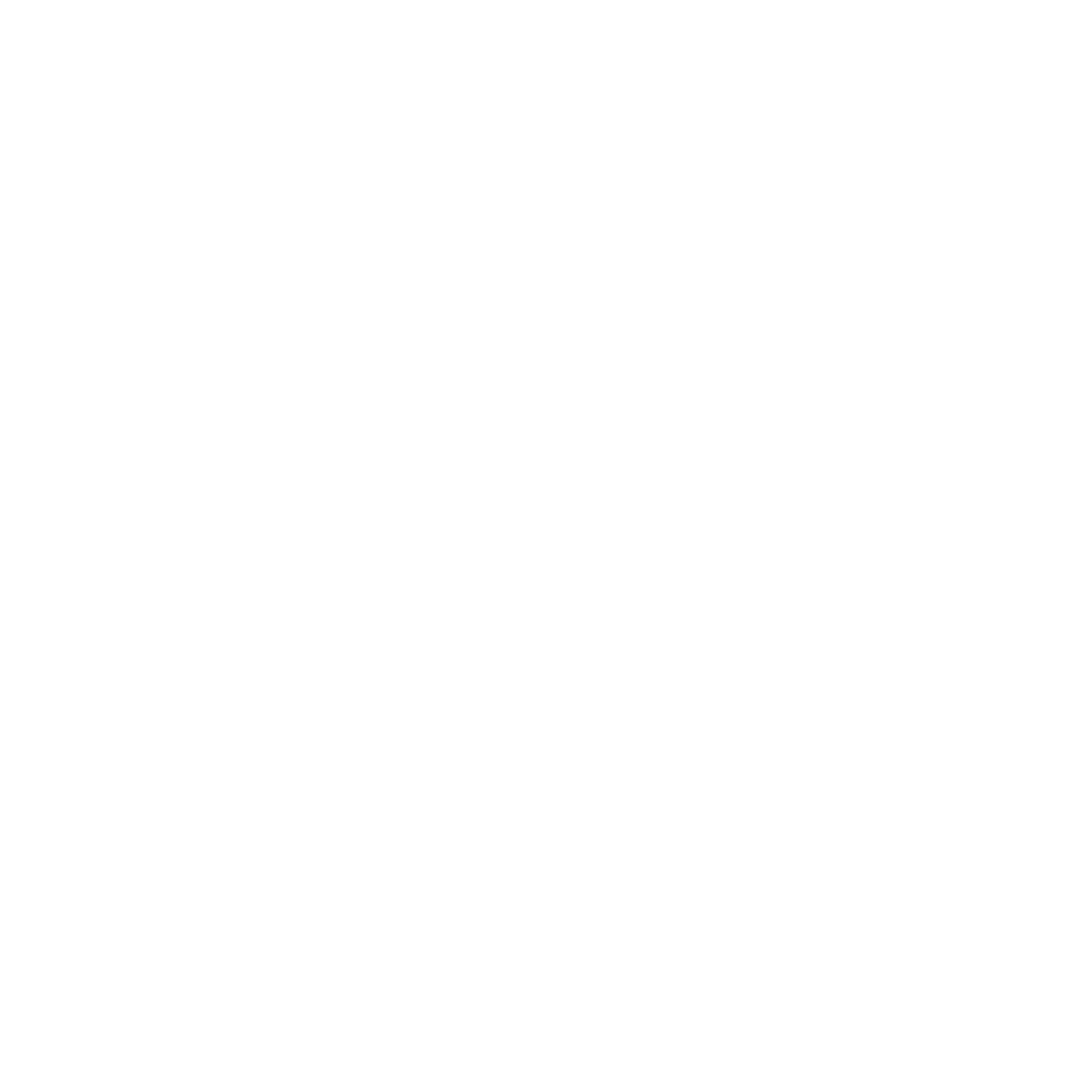 HARD TO GET
TO PRODUCTION
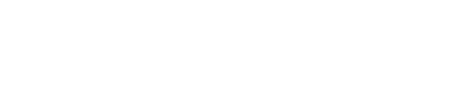 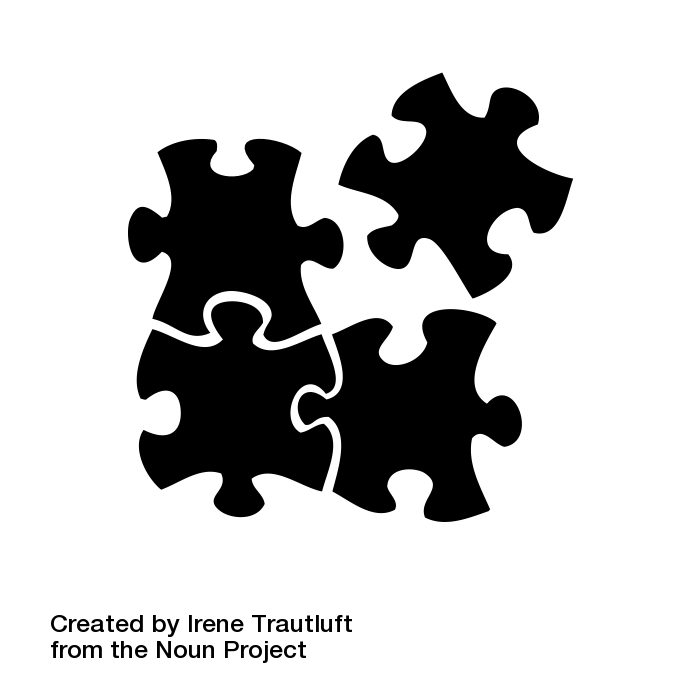 MICROSERVICES
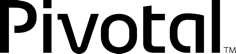 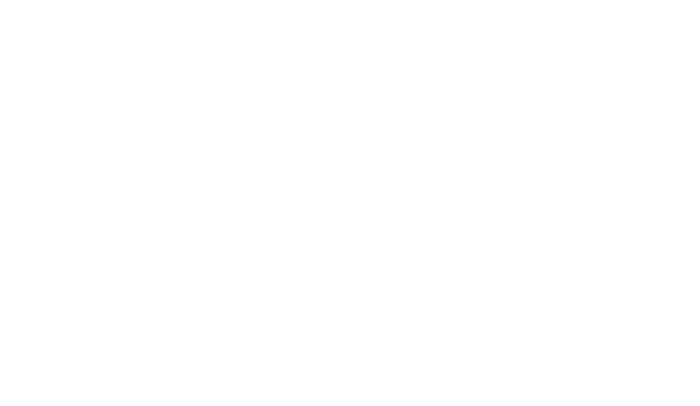 CLOUD
NATIVE
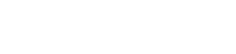 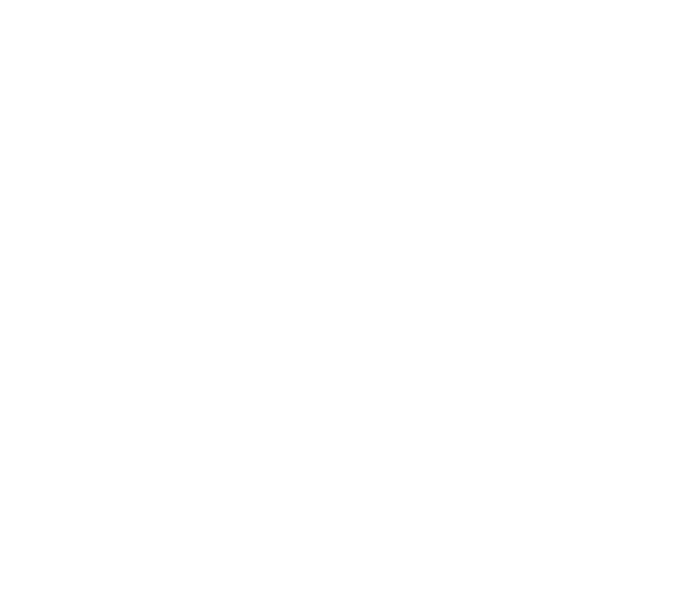 DEVELOPED AND TESTED
IN ISOLATION
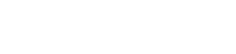 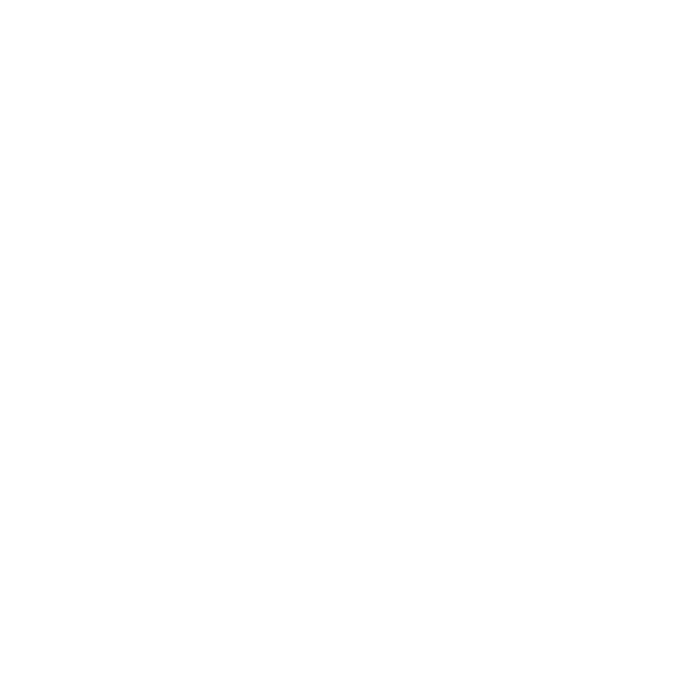 INDEPENDANTLY
SCALABLE
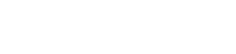 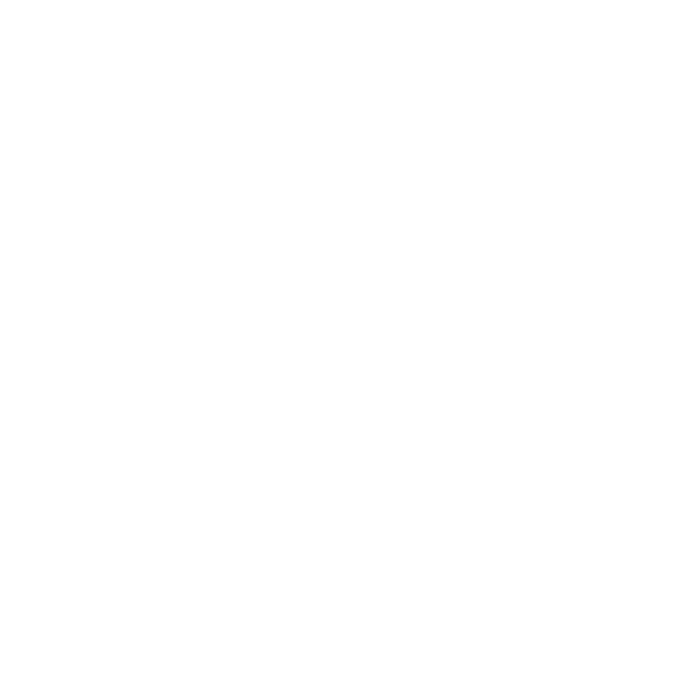 FAMILIAR DEVELOPMENT
MODEL
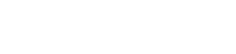 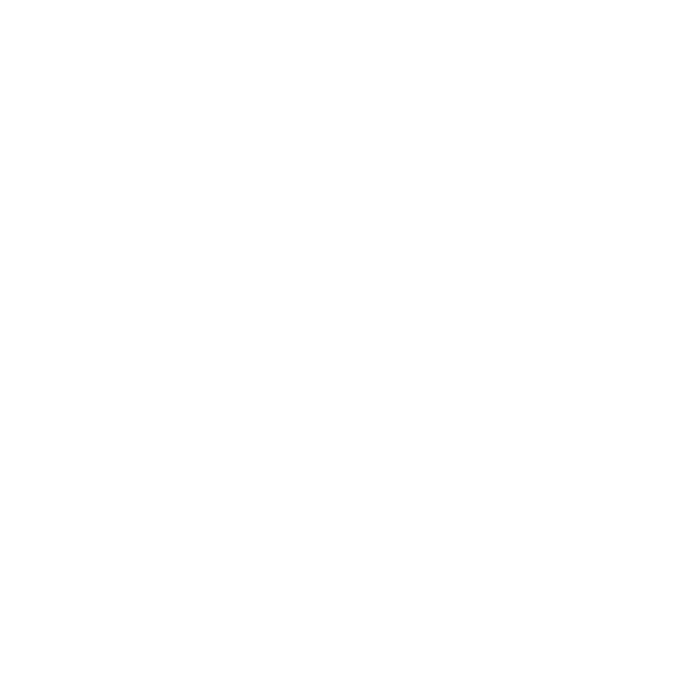 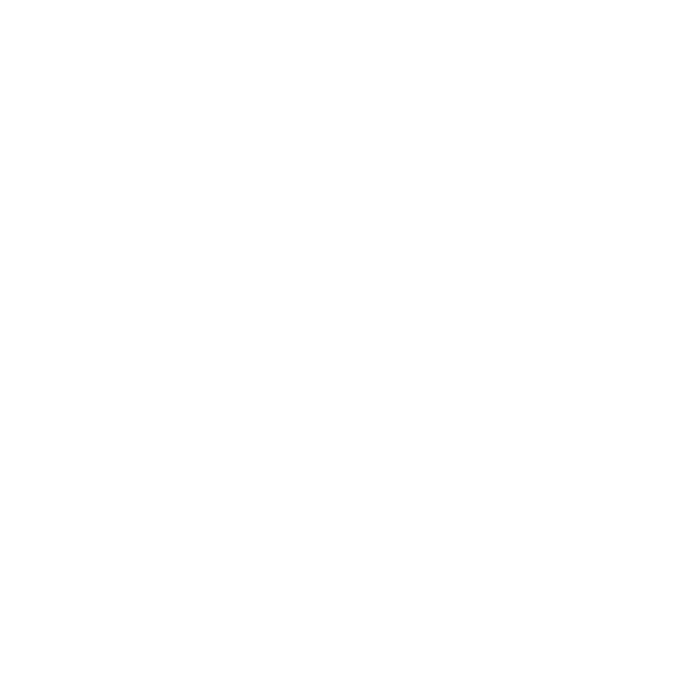 SMALL AND SIMPLE
TO TEST
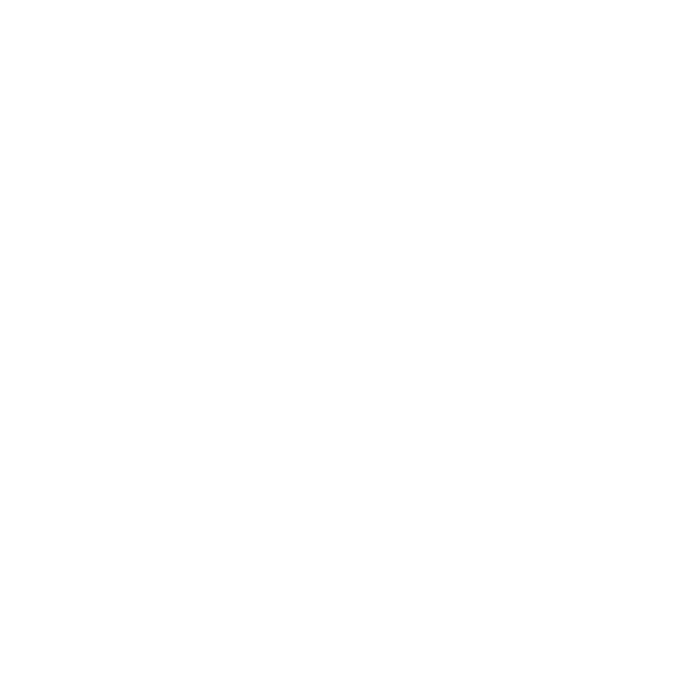 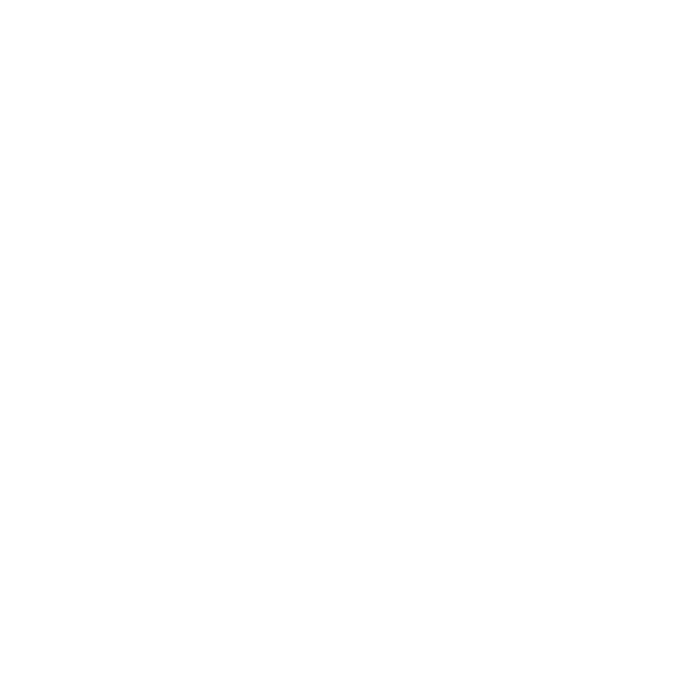 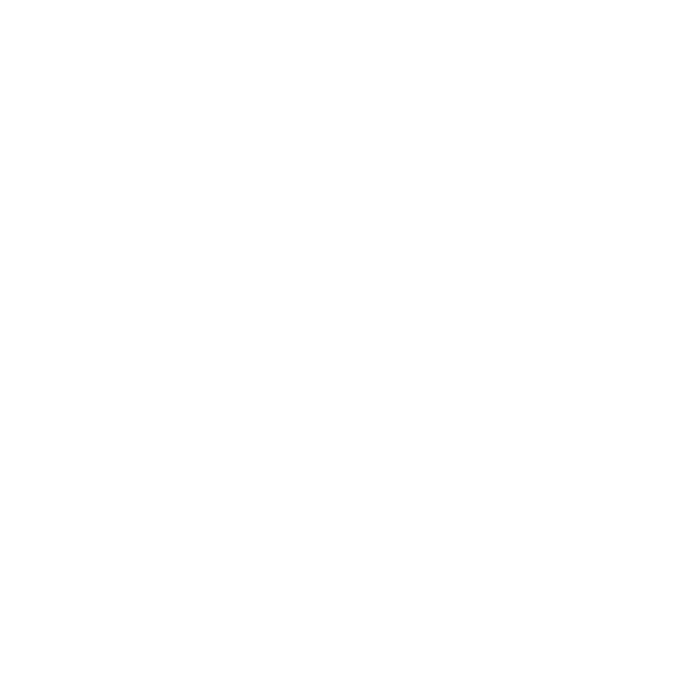 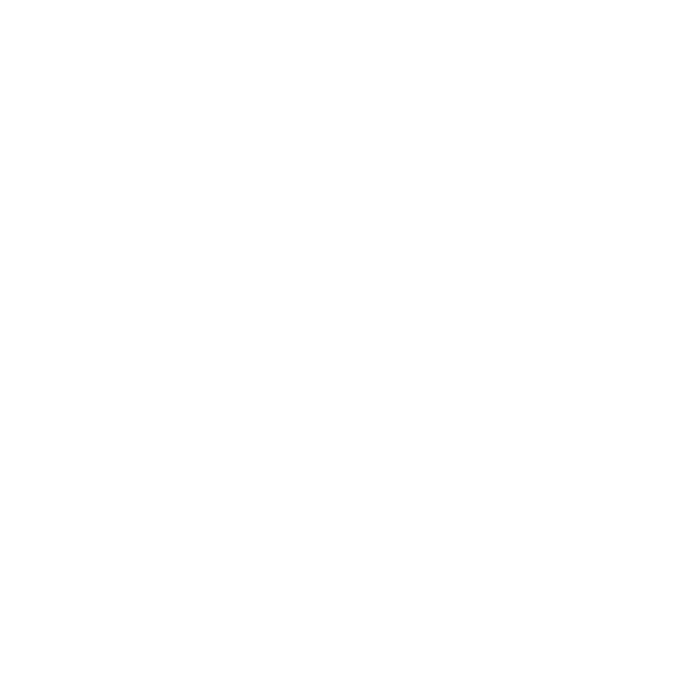 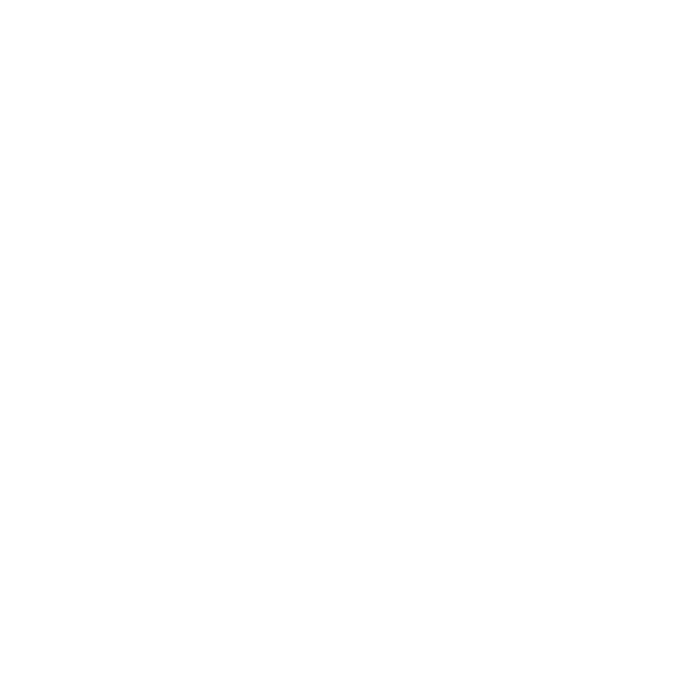 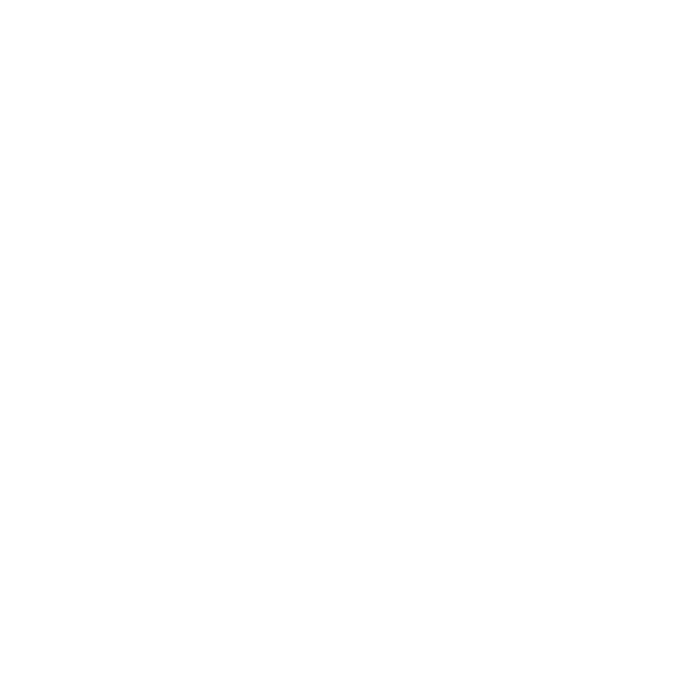 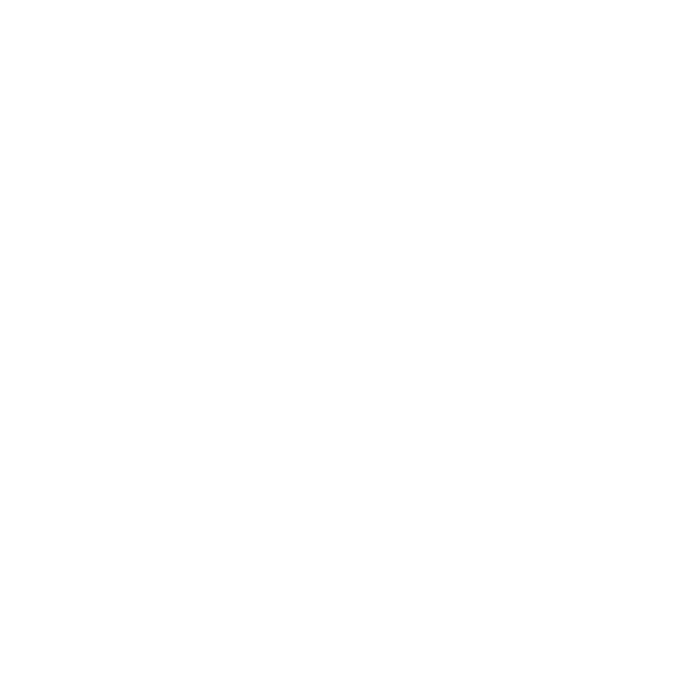 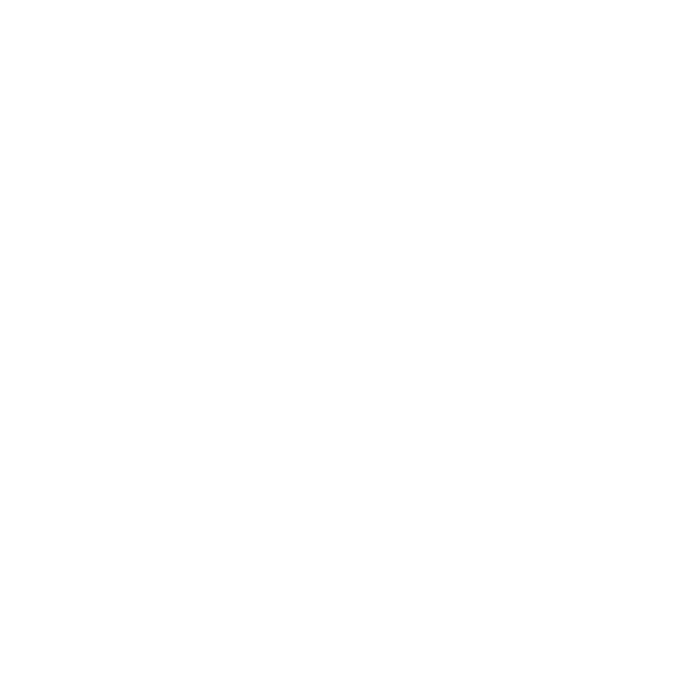 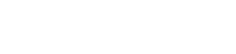 [Speaker Notes: In isolation]
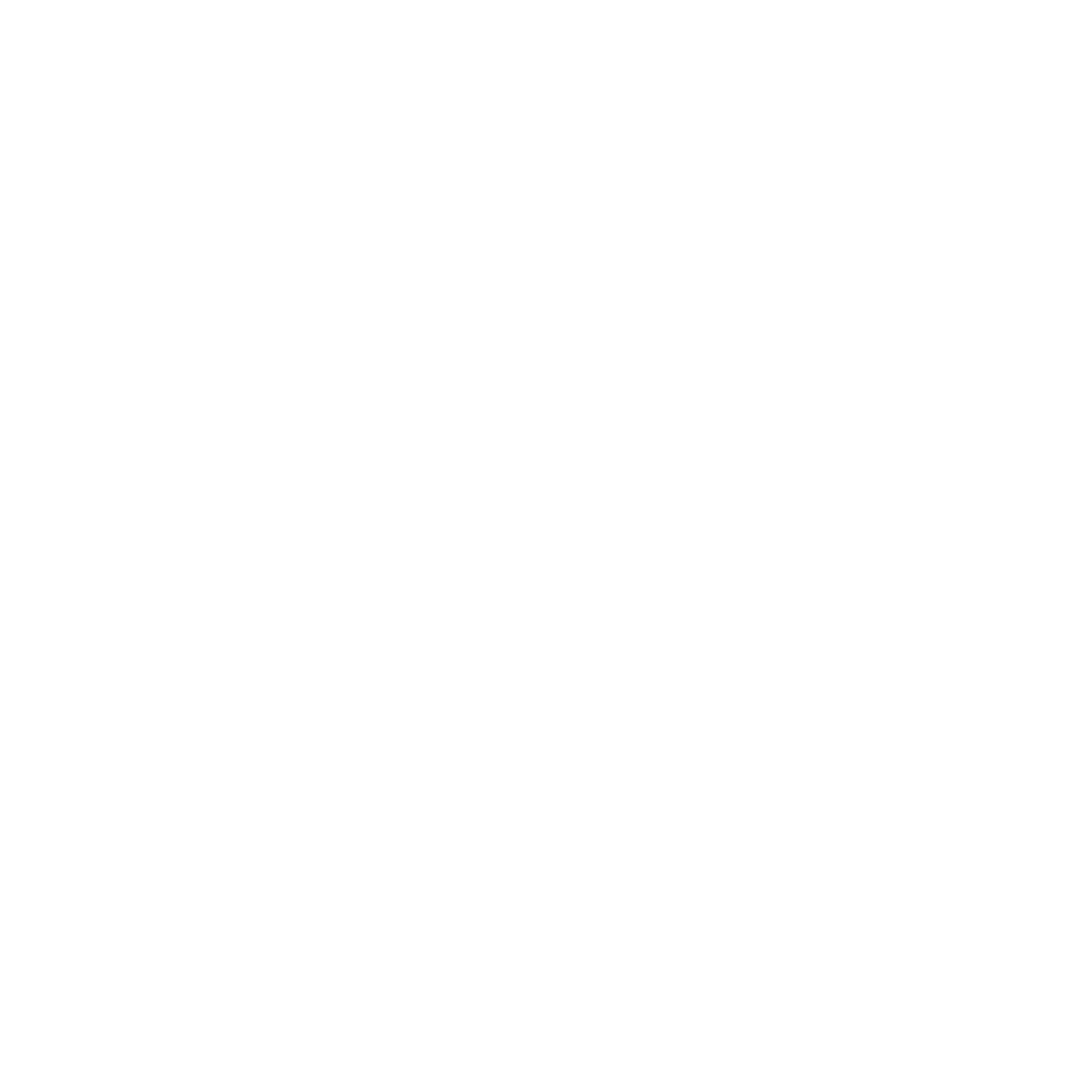 OPERATIONALLY EASY TO
GOVERN
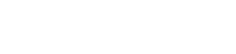 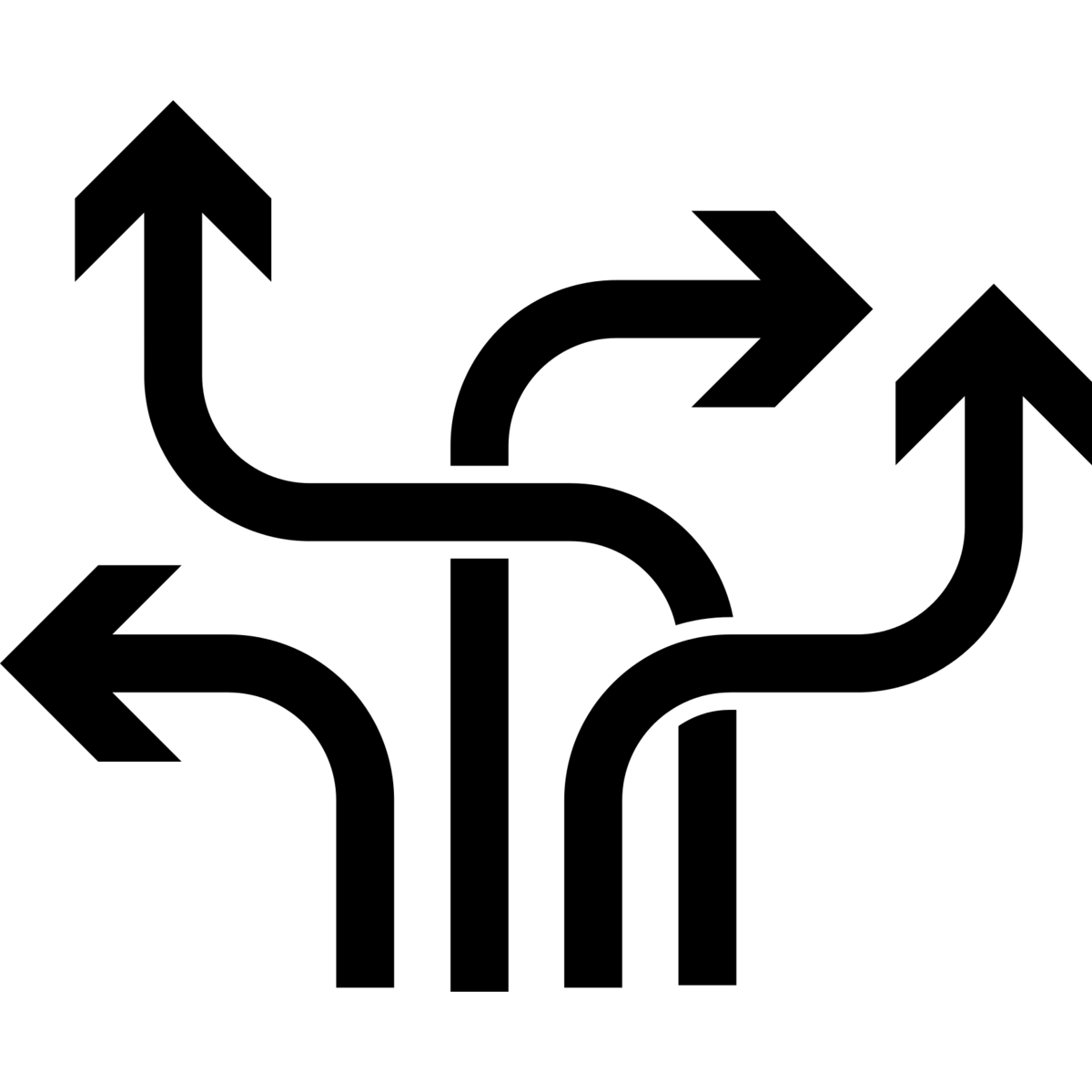 HOW DO EXTERNAL
CLIENTS CONNECT TO
MICROSERVICES?
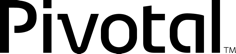 You shall not pass!
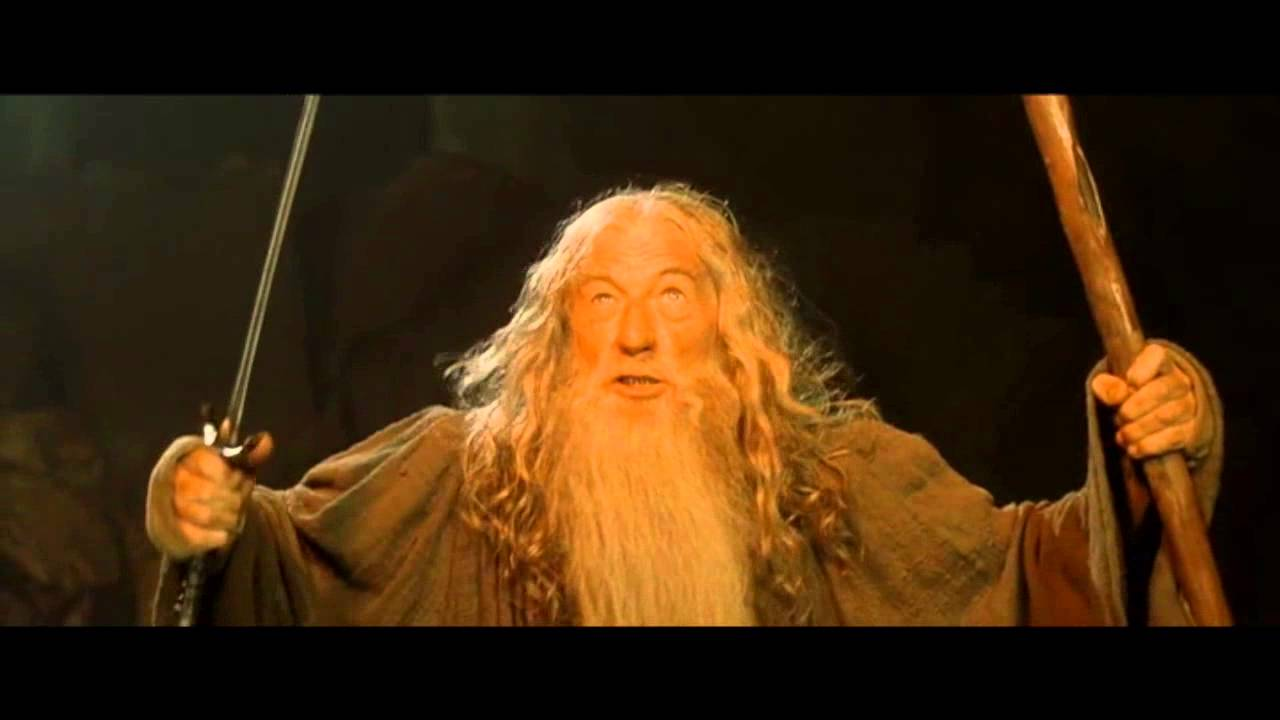 Unless I know you…
What is an API Gateway
Server Side
MVC APP
API
Gateway
Product Info Service
Recommendation Service
Single Page
JS 
or
Mobile APP
Review Service
[Speaker Notes: Single entry point for all clients
Common in microservice 
Client insulation from services
Security, surgical routing, Load Shedding, etc…]
Spectrum of API Gateways
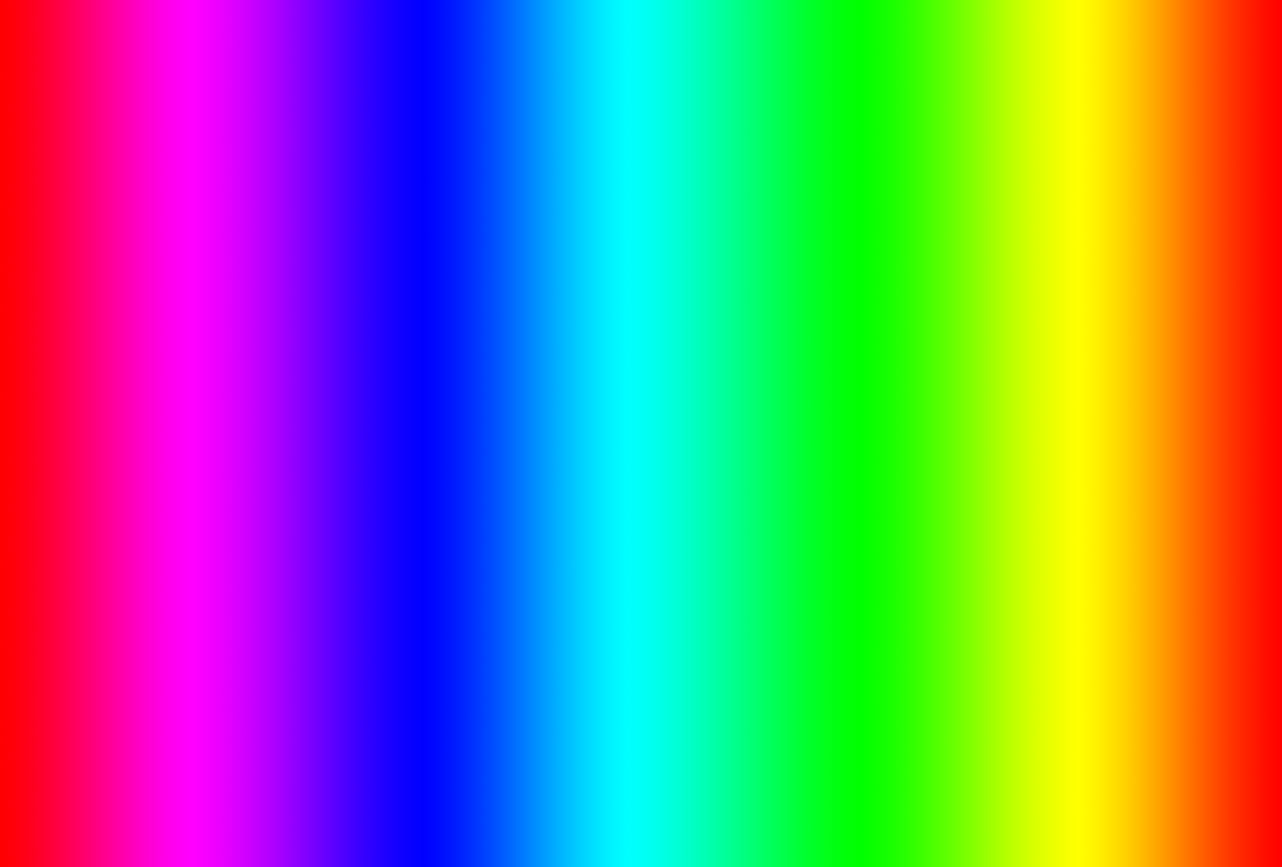 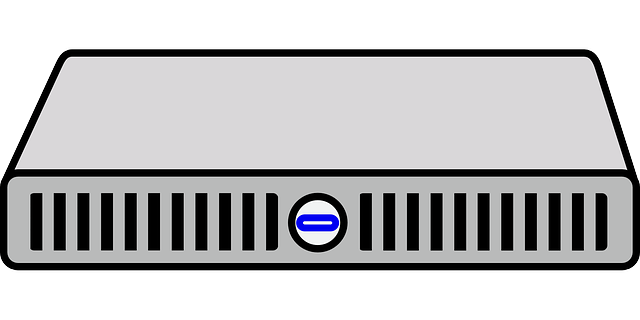 SASS
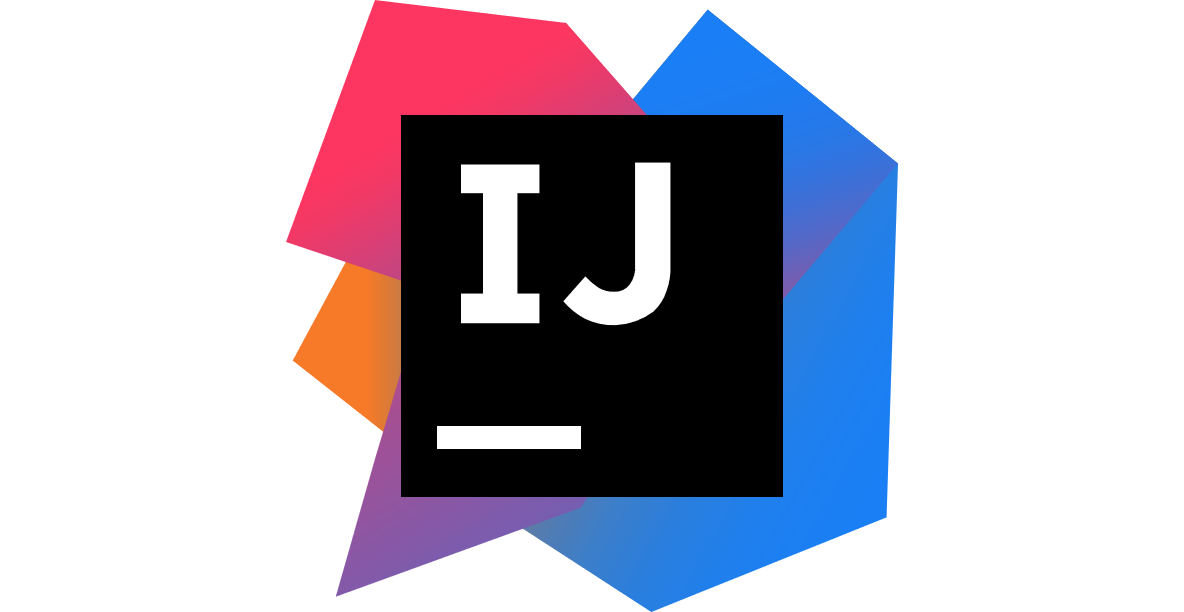 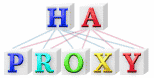 [Speaker Notes: Hardware Routers
SAAS Offerings
Open Source Infrastructure
We’ll be talking about developer oriented API Gateways]
There is no Dana, only Zuul!
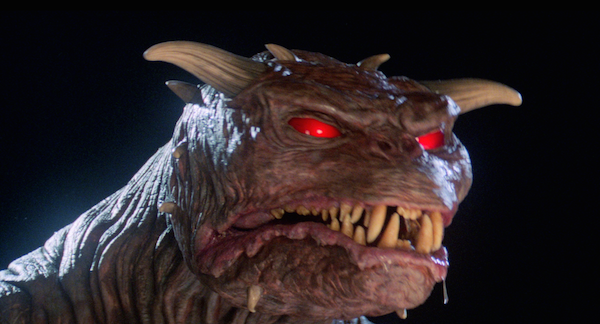 [Speaker Notes: AWS early adopter
Uses (Security, surgical routing, Load Shedding, etc...)
All Netflix clusters behind single Zuul behind ELB]
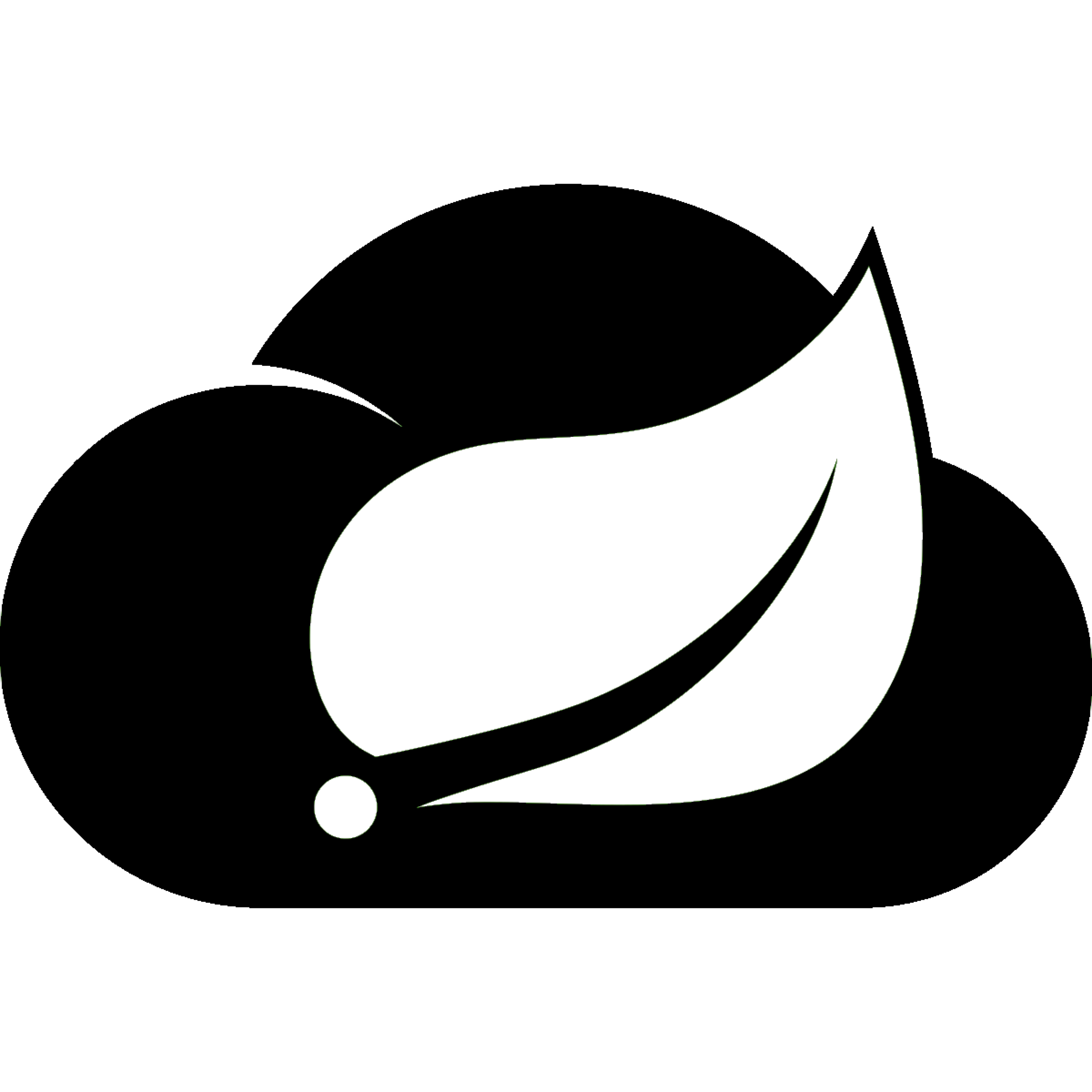 SPRING CLOUD
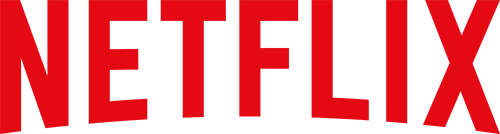 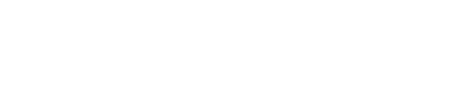 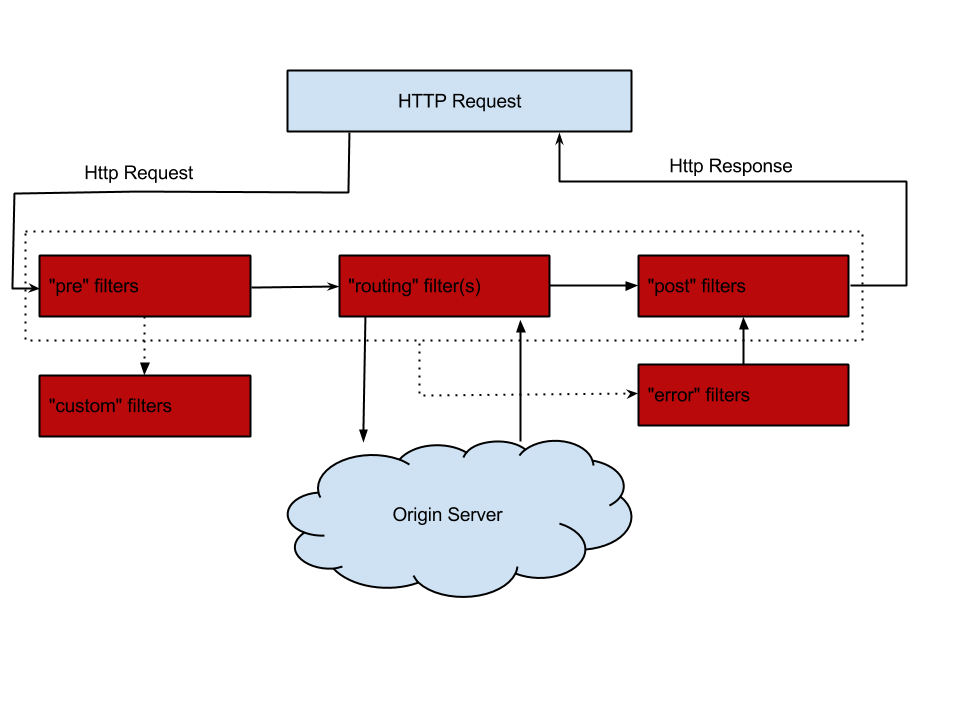 Zuul Design
[Speaker Notes: Global filter scope (each filter determines if it should be run)
Data shared via `RequestContext`]
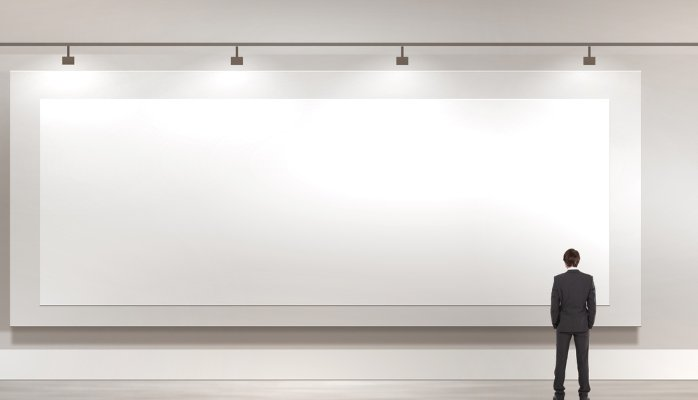 [Speaker Notes: Zuul is a blank canvas. No filters provided by the library.]
@EnableZuulProxy
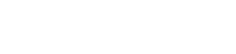 [Speaker Notes: Include: `spring-cloud-starter-zuul`

**Embedded** or **Dedicated**

Note:
- Default Filters installed
- URL Path routing only
- Properties & `DiscoveryClient` route definitions]
1
PreDecorationFilter
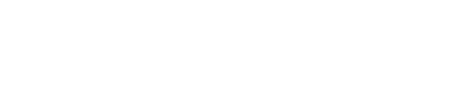 [Speaker Notes: Request attributes are read and route destination is determined]
2
RibbonRoutingFilter
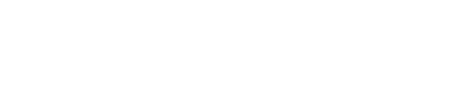 [Speaker Notes: Ribbon is used as load balancer
Protected by Hystrix Circuit Breaker
Retry by Spring Retry
Choice of http clients: Apache HttpClient (default), OkHttp, Ribbon RestClient (deprecated)

Other routing filters: SimpleHostRoutingFilter, SendForwardFilter]
3
SendResponseFilter
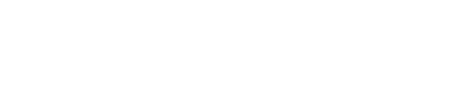 [Speaker Notes: Translates http client response to servlet response and sends back to api gateway client

Other Filters: SendErrorFilter]
zuul:
  routes:
    users: /users/**
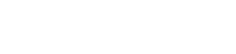 [Speaker Notes: Shortcut notation

Can specify the same serviceid using different keys and paths]
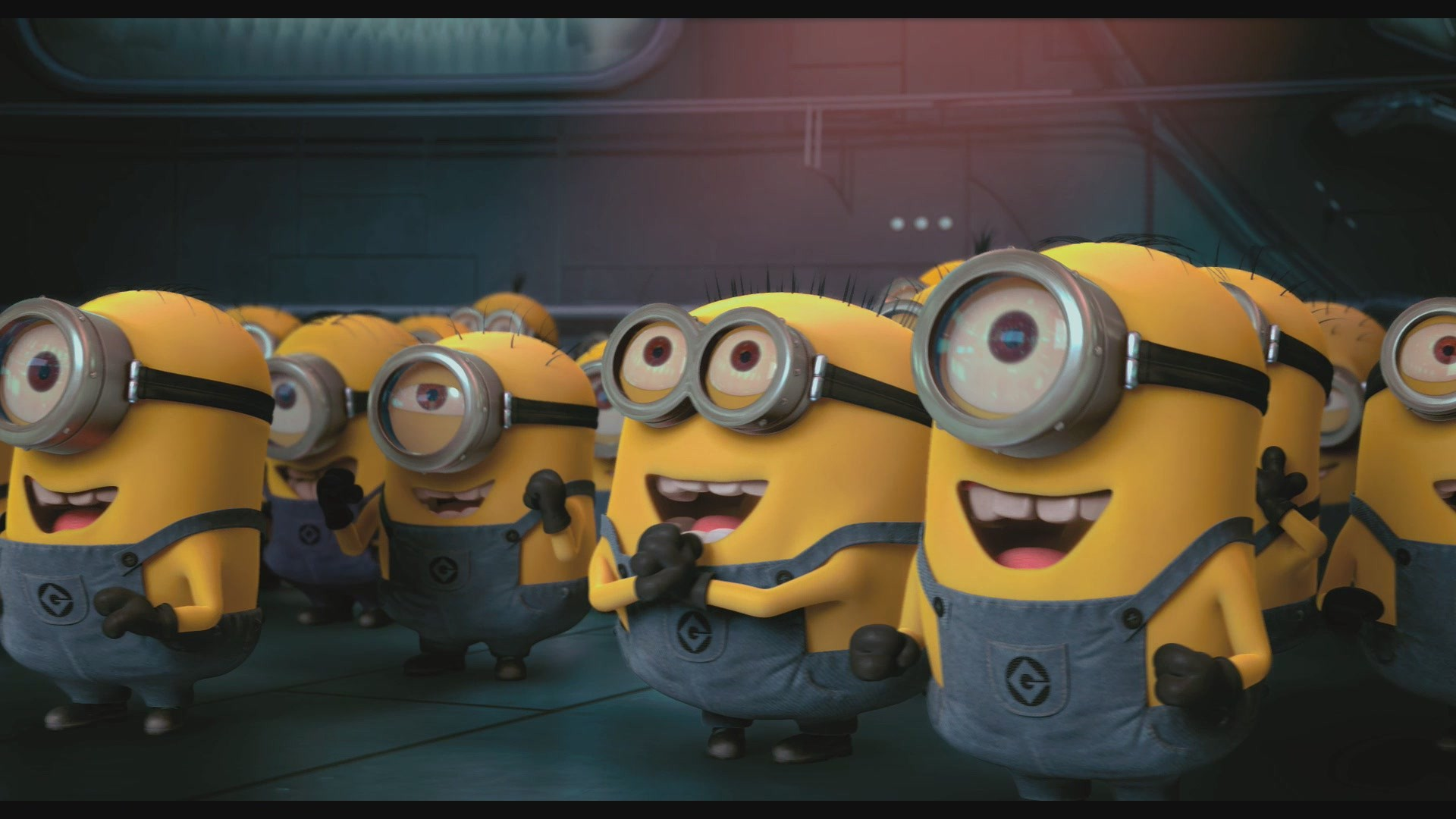 DEMO
Demo
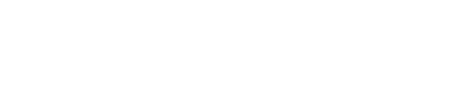 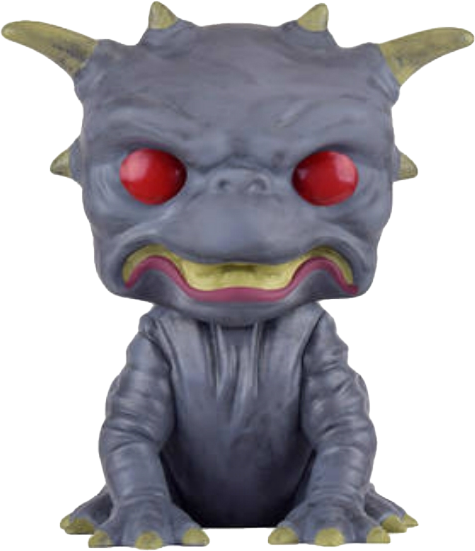 ZUUL 2
FUNKO POP
ANNOUNCED
http://techblog.netflix.com/2016/09/zuul-2-netflix-journey-to-asynchronous.html
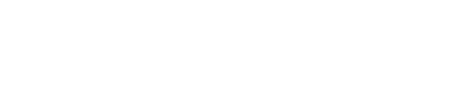 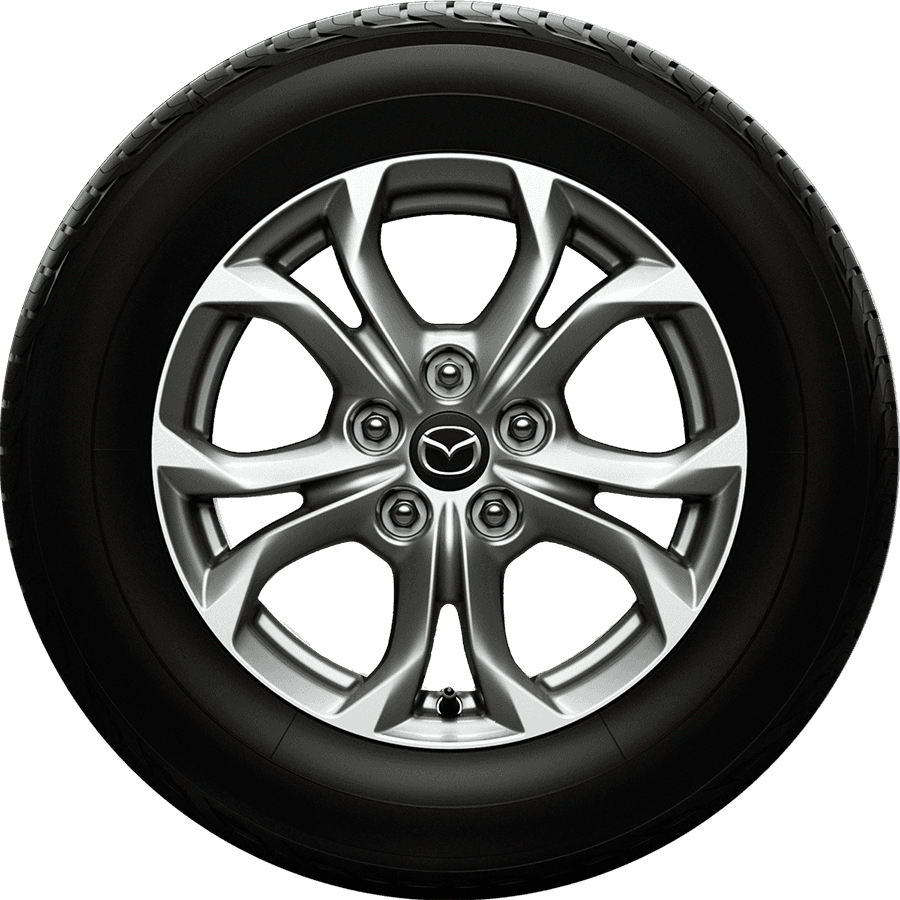 WIP
INCOMPATIBLE
W/ ZUUL 1
NETTY
NON-BLOCKING
MAJOR
REWRITE
HTTP/2**
WEBSOCKETS
SPRING
OVERLAP
[Speaker Notes: Not backwards compatible with Zuul 1
Announced last September, Not released yet
Lots of work to get async/non-blocking
HTTP/2 and Websockets are future enhancements
Overlap with Spring
Filters
HTTP API Classes
Etc…]
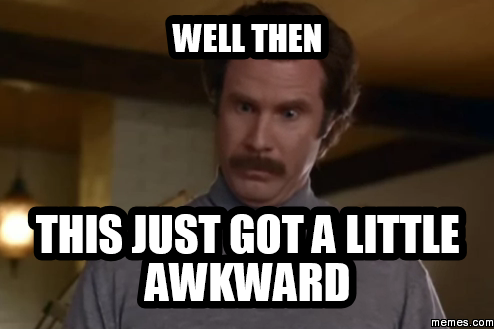 [Speaker Notes: But this is a Zuul talk... awkward]
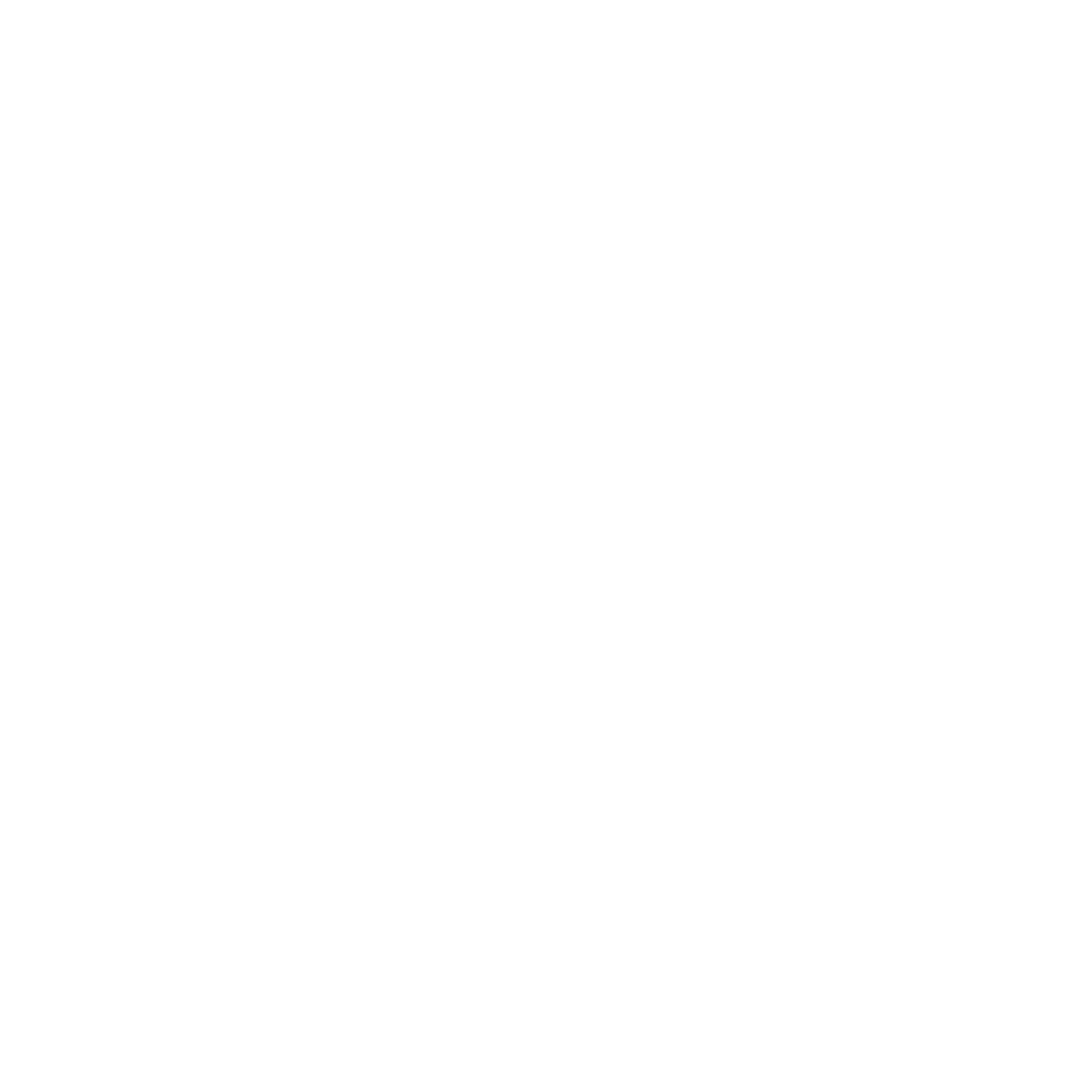 SPRING CLOUD
GATEWAY
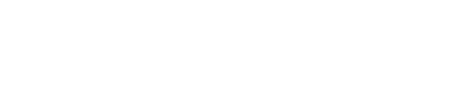 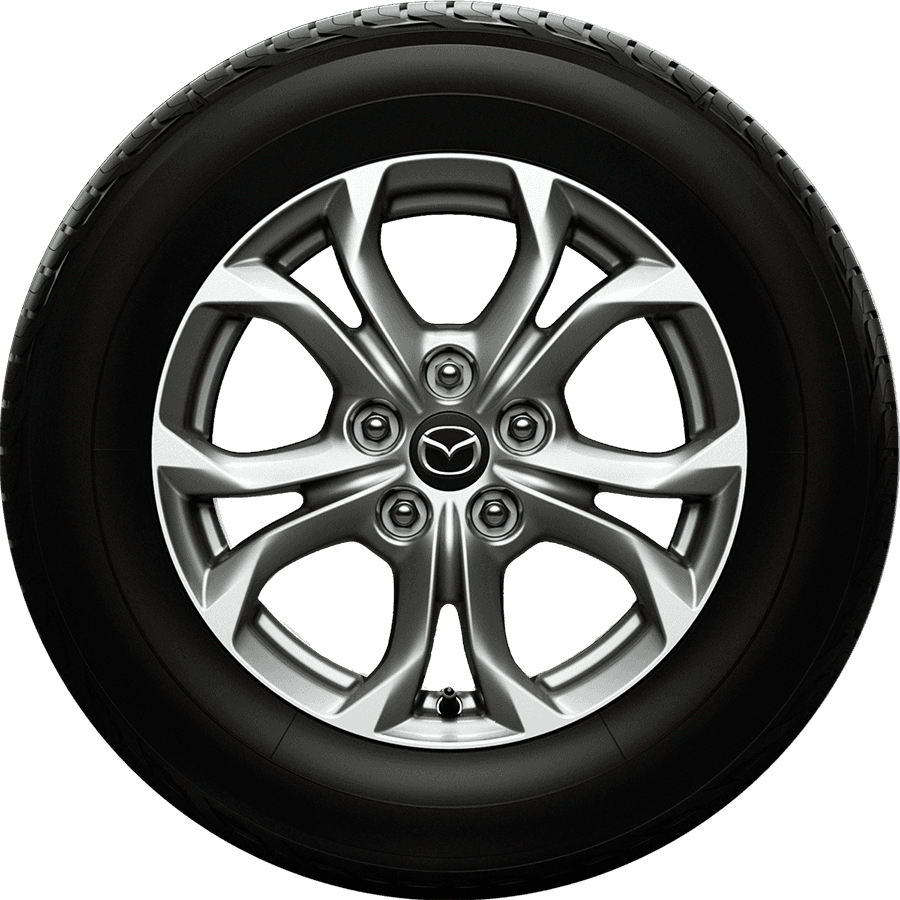 SPRING BOOT
2.0 Q4 2017
PROJECT
REACTOR
SPRING 5
SPRING CLOUD
GATEWAY
HTTP/2
WEBSOCKETS
SPRING
REUSE
API
DRIVEN
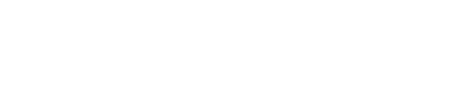 [Speaker Notes: Spring 5, Java 8 Baseline
Built on Spring Boot 2.0, Due Q4 2017
Reactive core based on Project Reactor (Non-blocking IO, Multiple runtimes, netty, jetty, undertow)
HTTP/2 and Websockets part of Spring Framework, planned to be delivered as part of first release
Reuse from Spring
Filters
Predicates
Route Mapping]
1
ROUTE MGMT API
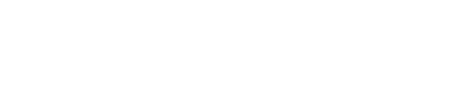 [Speaker Notes: Spring Boot Actuator
Production Ready
Security
Different Port]
2
ROUTE: VIA CONFIG
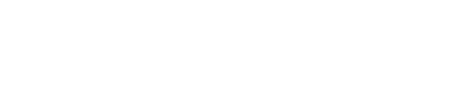 [Speaker Notes: Spring Boot Configuration
If Spring Cloud Config is used, it can be updated and refreshed]
2
ROUTE: VIA DISCOVERY
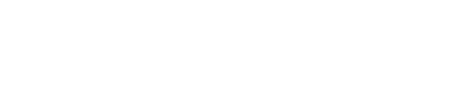 [Speaker Notes: Uses Spring Cloud DiscoveryClient abstraction
Opt-in (zuul 1 is opt-out)
Eureka, Consul, Zookeeper, etc…]
2
ROUTE: VIA DB
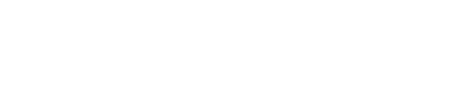 [Speaker Notes: Simple repository interface
Plans to have reactive db impls (Cassandra, couchbase, redis)
Spring Data]
3
ROUTE SCOPED FILTERS
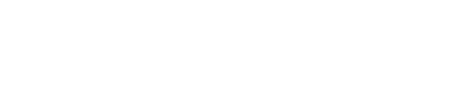 [Speaker Notes: Zuul 1 Filters are scoped only by shouldFilter method
Clunky to match and then have to match again
Configuration per route
There are global filters and a shortcut to add filters to each route (default filters)]
4
FLEXIBILE
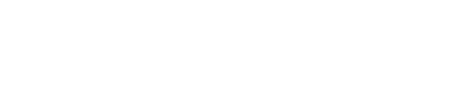 [Speaker Notes: Easy to combine predicates for route matching
Easy to manipulate routes
Embedded or standalone]
5
SIMPLIFIED
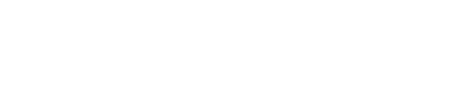 [Speaker Notes: Easier from user perspective
Easy to add filters and predicates
Easier from project maintainer perspective
Smaller more modular filters and predicates]
spring.cloud.gateway.routes:
	- id: users
		uri: http://users-xyz:80
		predicates:
		- Host=**.example.org
		- Path=/users/{segment}
		filters:
		- SetPath=/{segment}
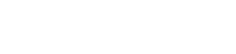 [Speaker Notes: This is a list, not a map like zuul 1]
spring.cloud.gateway.routes:
	- id: users
		uri: http://users-xyz:80
		predicates:
		- Host=**.example.org
		- Path=/users/{segment}
		filters:
		- SetPath=/{segment}
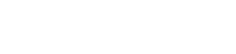 spring.cloud.gateway.routes:
	- id: users
		uri: http://users-xyz:80
		predicates:
		- Host=**.example.org
		- Path=/users/{segment}
		filters:
		- SetPath=/{segment}
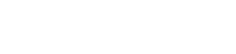 spring.cloud.gateway.routes:
	- id: users
		uri: lb://users
		predicates:
		- Host=**.example.org
		- Path=/users/{segment}
		filters:
		- SetPath=/{segment}
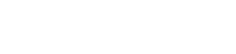 [Speaker Notes: Proposed URI syntax.
Activates Ribbon Load Balancer]
spring.cloud.gateway.routes:
	- id: users
		uri: lb://users
		predicates:
		- Host=**.example.org
		- Path=/users/{segment}
		filters:
		- SetPath=/{segment}
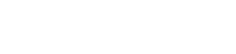 [Speaker Notes: Shortcut syntax]
spring.cloud.gateway.routes:
	- id: users
		uri: lb://users
		predicates:
		- Host=**.example.org
		- Path=/users/{segment}
		filters:
		- SetPath=/{segment}
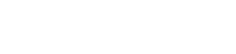 [Speaker Notes: Curly braces are part of spring path matching]
spring.cloud.gateway.routes:
	- id: users
		uri: lb://users
		predicates:
		- Host=**.example.org
		- Path=/users/{segment}
		filters:
		- SetPath=/{segment}
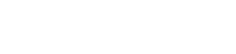 [Speaker Notes: Filters can reuse path matched segments]
spring.cloud.gateway.routes:
	filters:
- AddResponseHeader=X-Response-Foo, Bar
- RemoveResponseHeader=X-Foo
- SecureHeaders
- RewritePath=/foo/(?<part>.*), /$\{part}
- Hystrix=foocmd
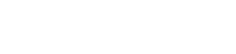 [Speaker Notes: Filters are scoped to the route
Filters are small and easy to comprehend]
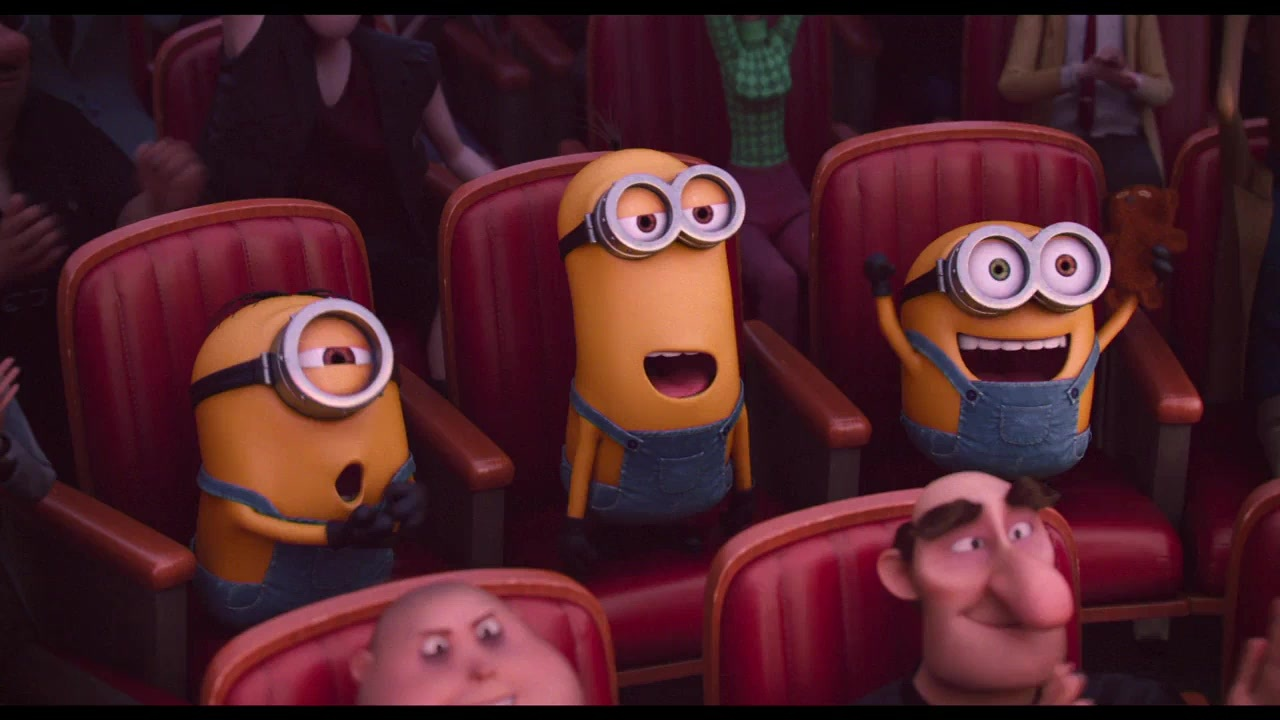 DEMO
Demo
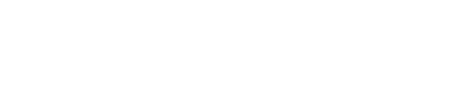 [Speaker Notes: Time permitting]
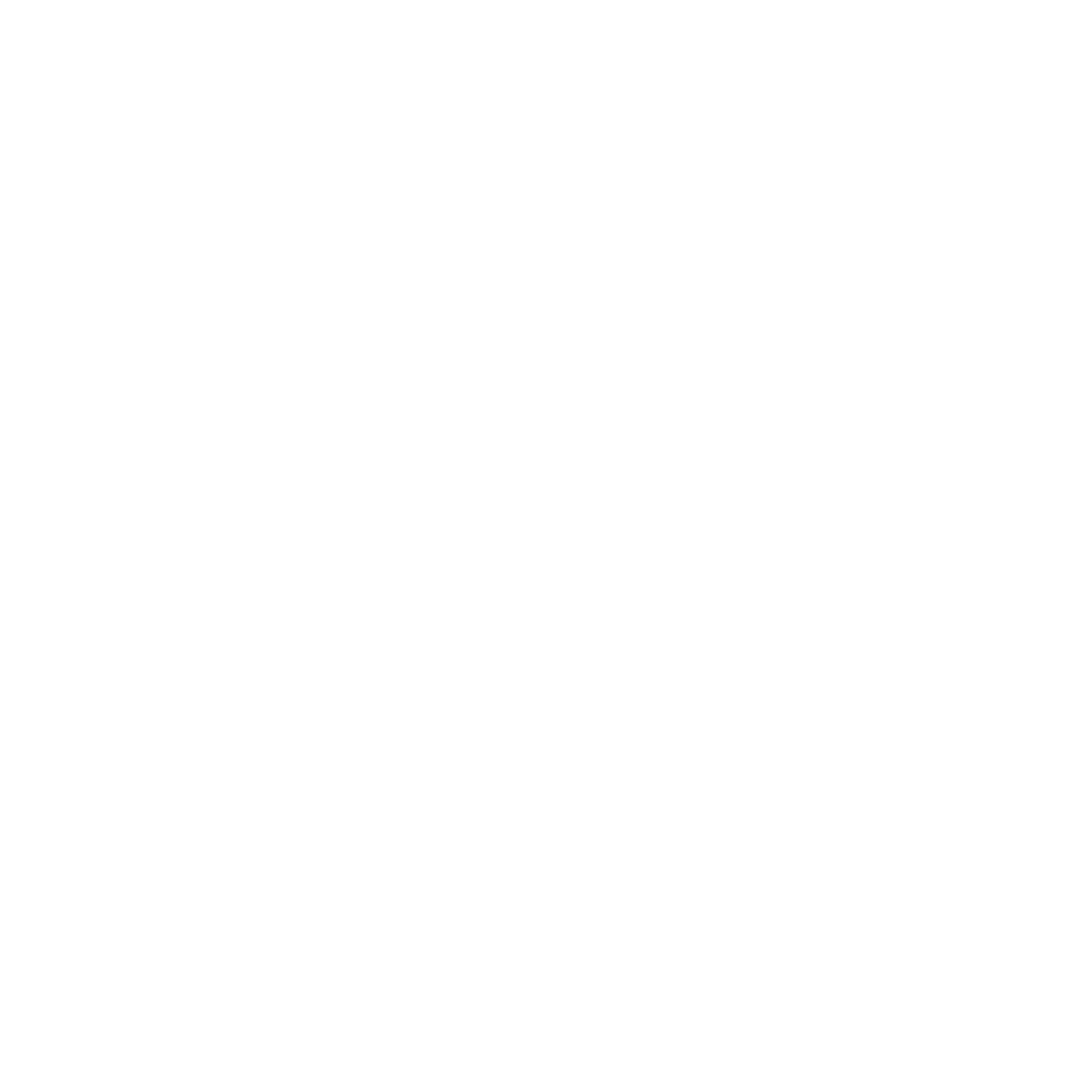 SPRING CLOUD
GATEWAY
MILESTONE 1 END OF MAY
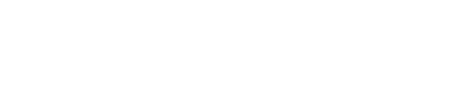 [Speaker Notes: Should track boot milestones and release candidates fairly quickly]
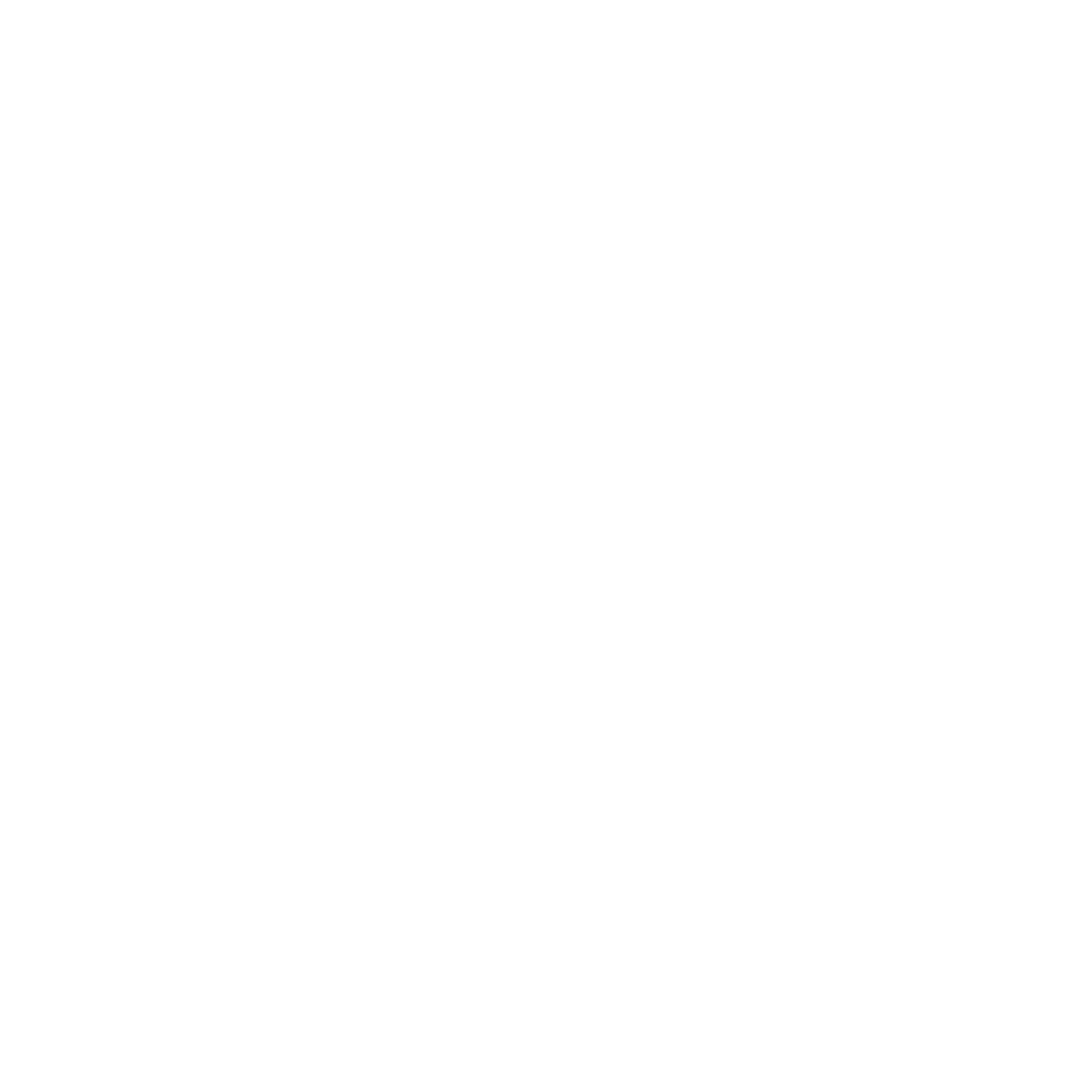 SPRING CLOUD
GATEWAY
RELEASE DECEMBER 2017
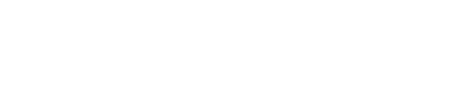 [Speaker Notes: After GA of Spring Boot 2.0]
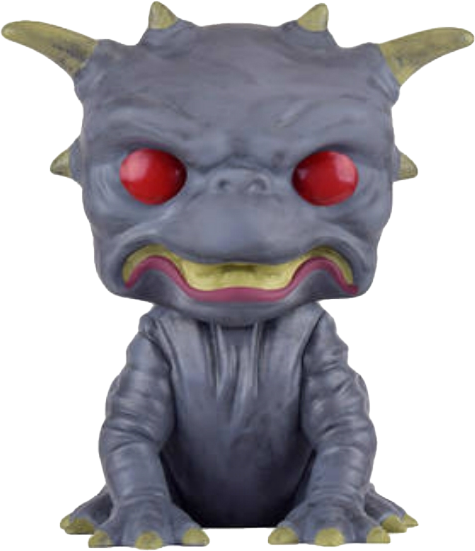 WHAT HAPPENS TO
ZUUL 1?
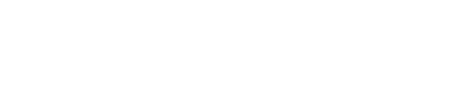 [Speaker Notes: Traditional Zuul 1 will stay around.
In the future there could be a possible compatibility layer.]
Learn More.  Stay Connected.
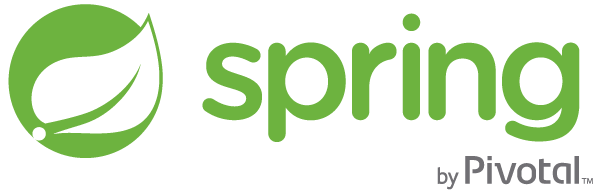 Pivotal: pivotal.io
Twitter: twitter.com/springcloud
YouTube: spring.io/video
LinkedIn: spring.io/linkedin
Google Plus: spring.io/gplus
Spencer Gibb
Blog: spencer.gibb.us
Twitter: @spencerbgibb

Spring Cloud Zuul Samples
github.com/spring-cloud-samples/sample-zuul-filters

Spring Cloud Gateway
github.com/spring-cloud-incubator/spring-cloud-gateway
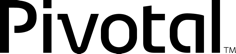 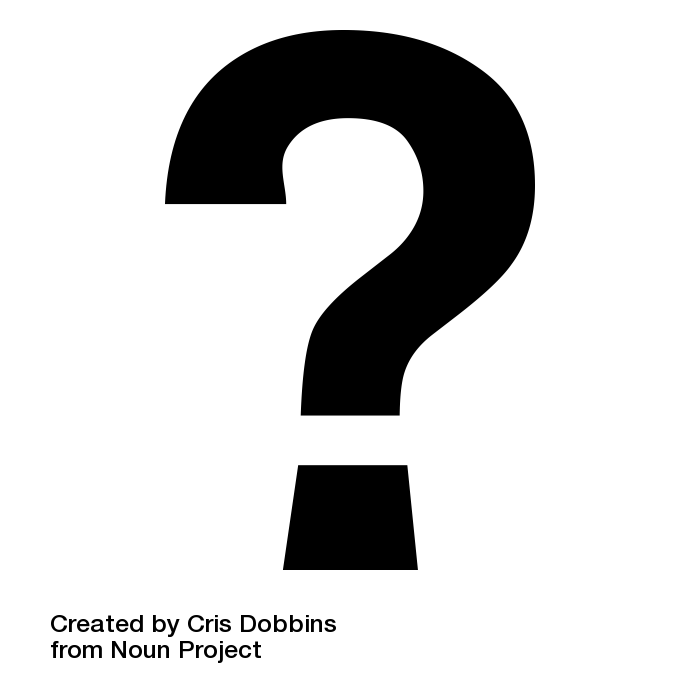 QUESTIONS?
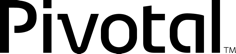 The
End
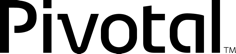